European Conference on Quality in Official StatisticsVienna, 3-5 June 2014Measuring Quality of Life in the European Union
Georgiana Ivan 
Jean-Louis Mercy
Eurostat, European Commission
Eurostat
European context of measuring Quality of Life Indicators
Consistency with theory
The OECD
Triangle for Quality of Indicators (QoL)
SSF Report
Europe 2020
GDP & Beyond
Measurability
Political relevance
Quality in Official StatisticsVienna, 3-5 June 2014
Measuring Quality of life in the European Union
2
Eurostat
Report by the Commission on theMeasurement of EconomicPerformance and Social Progress (2009)
Coordinated by J. Stiglitz, A. Sen and J.P. Fitoussi
Stressing the need of using other measures to complement GDP when measuring the progress of societies
Grouped into three areas: emphasizing the (1) household perspective, (2) environmental and (3) quality of life indicators
Better distributional measures for complementing central tendencies
Quality in Official StatisticsVienna, 3-5 June 2014
Measuring Quality of life in the European Union
3
Eurostat
GDP and beyond: additional actions and indicators
Commission roadmap for actions in the short/medium term 	
				=
GDP and beyond 
EC Communication

Aug 2009
Quality in Official StatisticsVienna, 3-5 June 2014
Measuring Quality of life in the European Union
4
Eurostat
Priorities set out in the European Roadmap 2009
Complementing GDP with environmental and social indicators:
A comprehensive environmental index;
Quality of life and well-being.

Near real time information for decision-making:
More timely environmental indicators;
More timely social indicators. (precise actions for EU-SILC)
Quality in Official StatisticsVienna, 3-5 June 2014
Measuring Quality of life in the European Union
5
Eurostat
The ESS response
Stiglitz Report
Sponsorship Group (SpG) launched by the European Statistical System (ESS) - February 2010



SpG report adopted by ESS - November 2011

Expert Group on Quality of life indicators- first meeting June 2012
Europe 2020
Quality in Official StatisticsVienna, 3-5 June 2014
Measuring Quality of life in the European Union
6
Eurostat
Expert Group on Quality of life indicators
Participants: 10 MS, OECD, Eurofound, scientific experts
5 meetings so far

Made proposals  for 
dimensions, topics, indicators, variables
data sources to be used, way of dissemination

Directors social statistics agreed in 2013 on 
a first set of QoL indicators at Eurostat's website 
http://epp.eurostat.ec.europa.eu/portal/page/portal/gdp_and_beyond/quality_of_life/context
Quality in Official StatisticsVienna, 3-5 June 2014
Measuring Quality of life in the European Union
7
Eurostat
Expert Group on Quality of life indicatorsGuiding principles
Relevance of the indicator in relation to quality of life
Data coverage
Data availability
Data availability at a non-aggregated level
Possibility of showing information on the whole distribution
Reducing the complexity (by building synthetic indicators)
Overall consistency of the set
Quality in Official StatisticsVienna, 3-5 June 2014
Measuring Quality of life in the European Union
8
Eurostat
(3): Quality of life – 	agreement on dimensions and indicators
Material living conditions (income, wealth and consumption)
Education
Economic & physical security
Governance & basic rights
Natural & living environment
Quality of life
Productive and valued activities (including work)
Experience of life
Health
Leisure & social interactions (inclusion/
exclusion)
Measuring Quality of life in the European Union
Quality in Official StatisticsVienna, 3-5 June 2014
9
Eurostat
Example
Dimension  'Leisure and social interactions'
	Sub-dimension  : 'Social interactions'
		Variable/indicator 
'frequency of getting together with friends or relatives'
'satisfaction with social life'
	 Sub-dimension  : ' Leisure'
		Variable/indicator
'frequency of going to the cinema, live performances, live sport events or cultural sites'
Quality in Official StatisticsVienna, 3-5 June 2014
Measuring Quality of life in the European Union
10
Eurostat
2013 SILC Ad-Hoc Module on Subjective well-being
“People’s experiences of their lives”
      - Under analysis, planned to be disseminated 1st quarter of next year
Main components: cognitive, affect, eudaimonics (OECD guidelines)
Overall life satisfaction question (proposed to be collected in the core of EU-SILC, which is repeated every year)
22 other variables, complementing objective data for most QoL dimensions
Most measured on a scale from 0-10 
Central tendency or high/medium/low for reporting?
Quality in Official StatisticsVienna, 3-5 June 2014
Measuring Quality of life in the European Union
11
Eurostat
Subjective Well-Being: quality aspects
Legal basis (2003 +…): variables, common concepts, classifications, procedures

Quality requirement: large sample size by country, some larger (NUTS2)

Manual: for 2013 AHM well-being: reference questionnaire (importance of wording, order etc) in all EU languages via a translation protocol)

Easy to test the impact of different determinants on life satisfaction (panel dimension)
Quality in Official StatisticsVienna, 3-5 June 2014
12
Measuring Quality of life in the European Union
Eurostat
Headline selection- Overall purpose
70 existing indicators+ 20 topics to be developed
  
a need for agreement on the criteria and then of selected headline indicators
Measuring Quality of life in the European Union
Quality in Official StatisticsVienna, 3-5 June 2014
13
Eurostat
Headline selection- General criteria
Relevance (attractiveness+ responsiveness)

Accuracy and reliability

Timeliness and continuity

Comparability (level of harmonization between Member States) 

Clarity (easiness in understanding, communicability)
Quality in Official StatisticsVienna, 3-5 June 2014
Measuring Quality of life in the European Union
14
Eurostat
Headline selection- Specific criteria
Both subjective and objective

Association with well-being

Breakdowns possible

Coverage 

High/medium/low grouping of values

"Aggregability" (within and across dimensions)
15
Quality in Official StatisticsVienna, 3-5 June 2014
Measuring Quality of life in the European Union
Eurostat
Conclusions
Progress on the objectives

Methodological reccommendations

Contributions to further developments (synthetic, headlines)
16
Quality in Official StatisticsVienna, 3-5 June 2014
Measuring Quality of life in the European Union
Eurostat
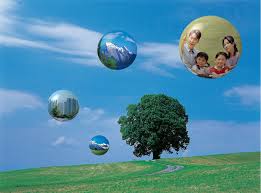 Thank you for your attention!
Aurelia-Georgiana.IVAN@ec.europa.eu
http://epp.eurostat.ec.europa.eu/portal/page/portal/gdp_and_beyond/quality_of_life/context
17
Eurostat